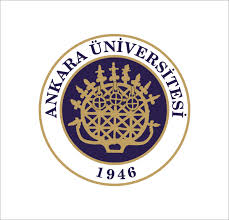 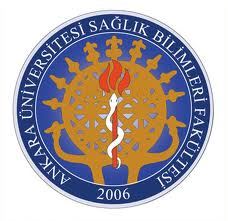 Ögr. Gör. Dr. Ayşegül Öztürk Birge
Ankara Üniversitesi Hemşirelik Fakültesi Hemşirelik Bölümü
2
Ankara Üniversitesi Hemşirelik Fakültesi Hemşirelik Bölümü
3
Ankara Üniversitesi Hemşirelik Fakültesi Hemşirelik Bölümü
4
Ankara Üniversitesi Hemşirelik Fakültesi Hemşirelik Bölümü
5
Ankara Üniversitesi Hemşirelik Fakültesi Hemşirelik Bölümü
6
Ankara Üniversitesi Hemşirelik Fakültesi Hemşirelik Bölümü
7
Ankara Üniversitesi Hemşirelik Fakültesi Hemşirelik Bölümü
8
Ankara Üniversitesi Hemşirelik Fakültesi Hemşirelik Bölümü
9
Ankara Üniversitesi Hemşirelik Fakültesi Hemşirelik Bölümü
10
Ankara Üniversitesi Hemşirelik Fakültesi Hemşirelik Bölümü
11
Ankara Üniversitesi Hemşirelik Fakültesi Hemşirelik Bölümü
12
Ankara Üniversitesi Hemşirelik Fakültesi Hemşirelik Bölümü
13
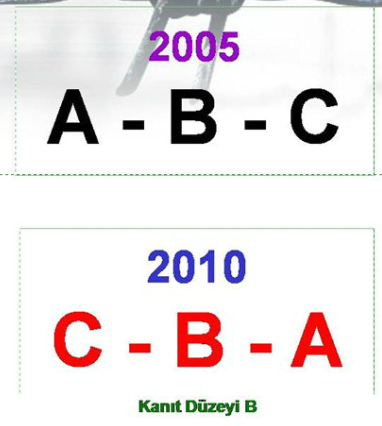 Ankara Üniversitesi Hemşirelik Fakültesi Hemşirelik Bölümü
14
Örnek soru
Şokun kompansasyon evresinde aldosteron salgısına yol açan hormon hangisi/hangileridir?
Ankara Üniversitesi Hemşirelik Fakültesi Hemşirelik Bölümü
15